Annual schools’ competition 2021/22
Contents:
Examples of previous entries
Job seeking discussion task
Examples of previous entries
Previous winners have produced posters and leaflets, videos and even a video game! 
What will you come up with?
Career chosen: Psychiatrist
Entry type
Video game to explain the role and responsibilities of a psychiatrist
Video available on YouTube!
      /NHScareers
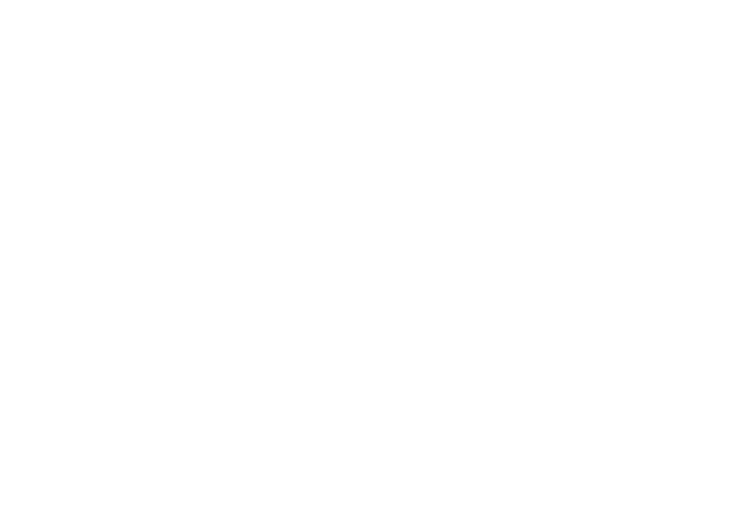 Career chosen: Occupational therapist
Entry type
Video to explain the role and responsibilities of an occupational therapist
Video available on YouTube!
      /NHScareers
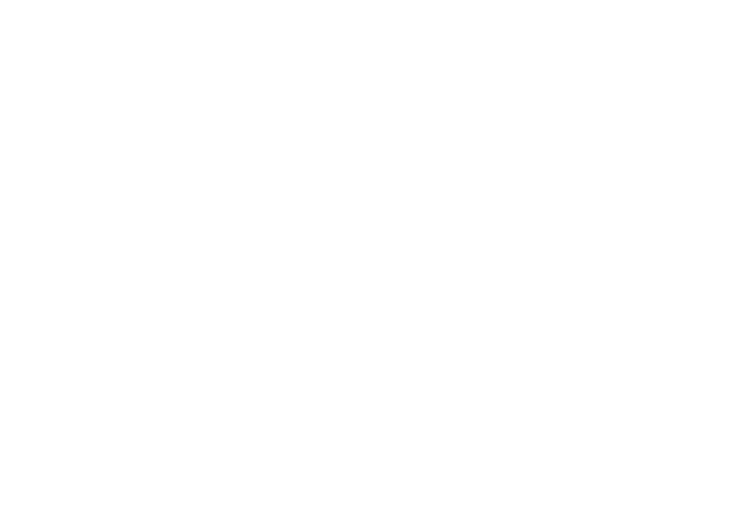 Career chosen: Paediatric nurse
Entry type
Video to explain the role and responsibilities of a paediatric nurse 
Video available on YouTube!
      /NHScareers
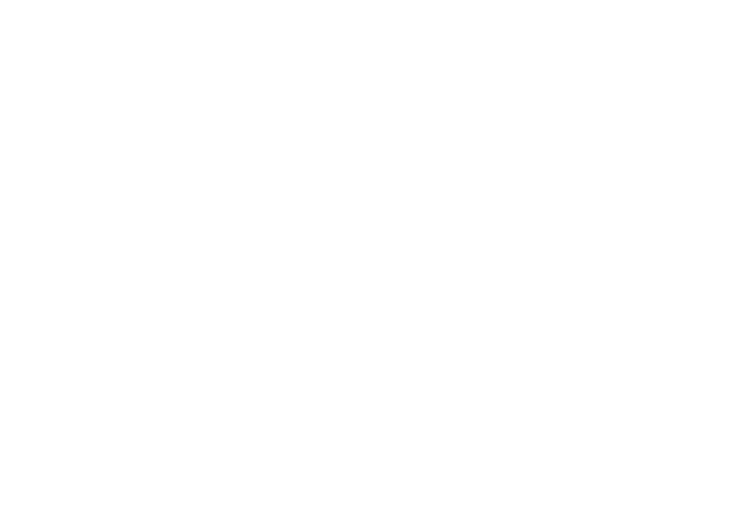 Career chosen: Neonatal nurse
Entry type
Website to explain the role of neonatal nurses including an online quiz, some key information and a job description
Visit: Click here for link
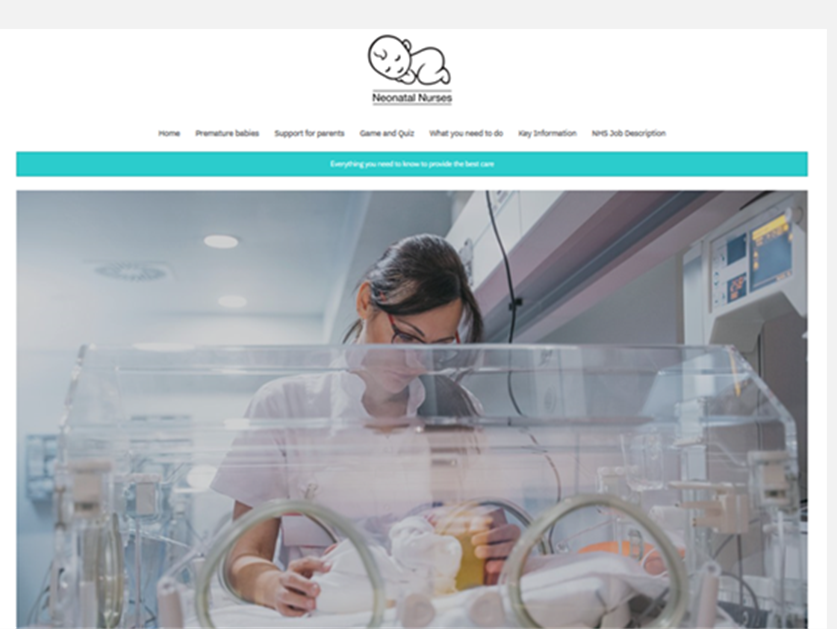 Career chosen: Clinical psychiatrist
Entry type
Animated video highlighting the role of clinical psychiatrists
Career chosen: Child and adolescent psychiatrist
Entry type
Animated video about a child and adolescent psychiatrist who helped students feel better
Career chosen: Art therapist
Entry type
Animated video presenting the role of an art therapist and online game to experience being one’s patient
Visit: 
Click here for link
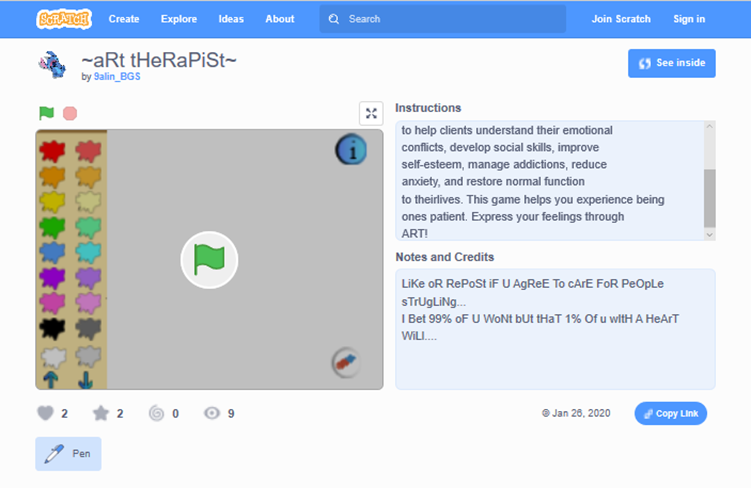 Career chosen: Paramedic
Entry type
Board game to understand the role and responsibilities of a paramedic
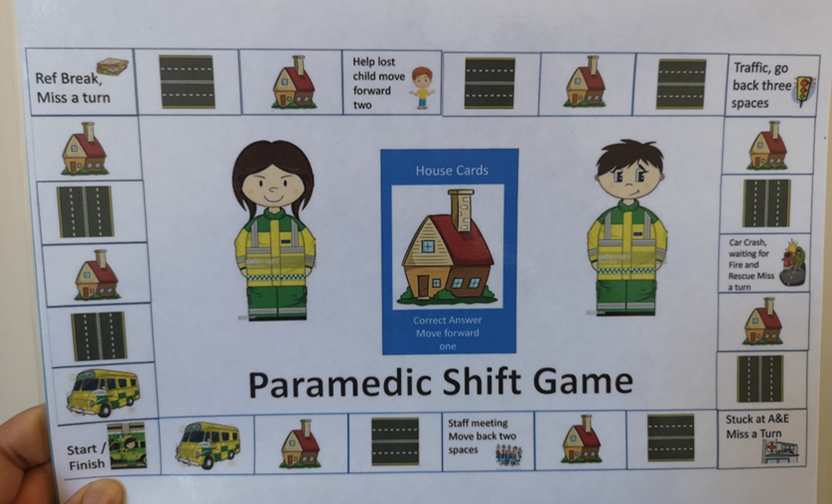 Career chosen: Psychotherapy
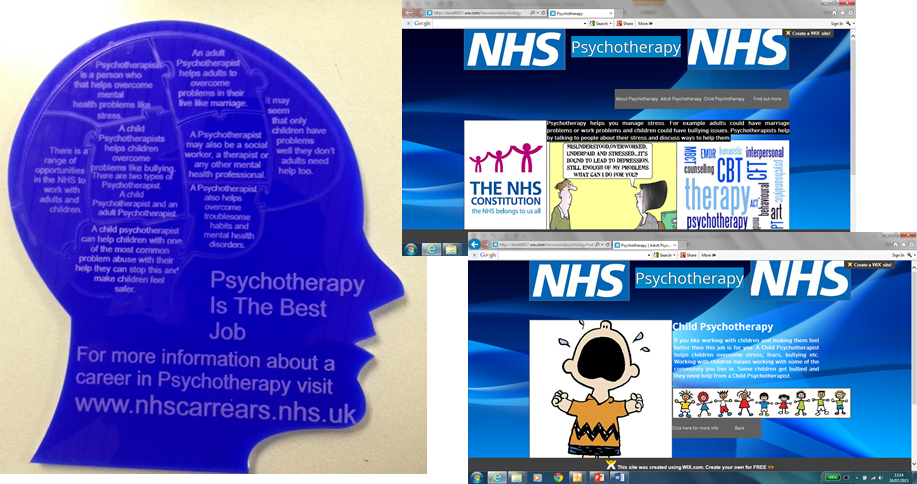 Entry type
Plastic puzzle with each piece highlighting a fact about psychotherapy and a website
Visit: 
Click here for link
Career chosen: Neuroradiologist
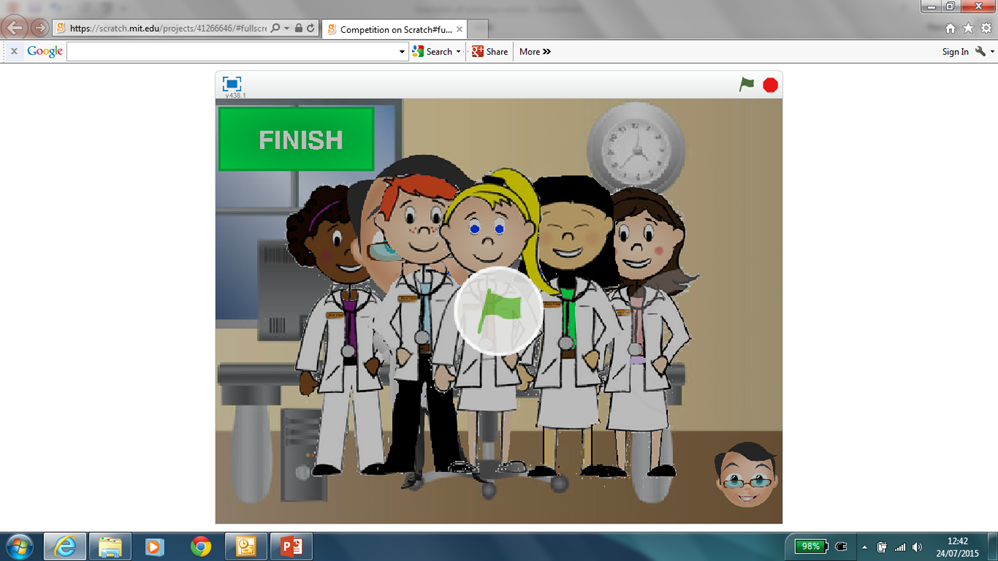 Entry type
Computer game to explain the role of a neuroradiologist
Visit: 
Click here for link
Career chosen: Biomedical scientist
Entry type
Lab coat with eye-catching information to bring the role to life
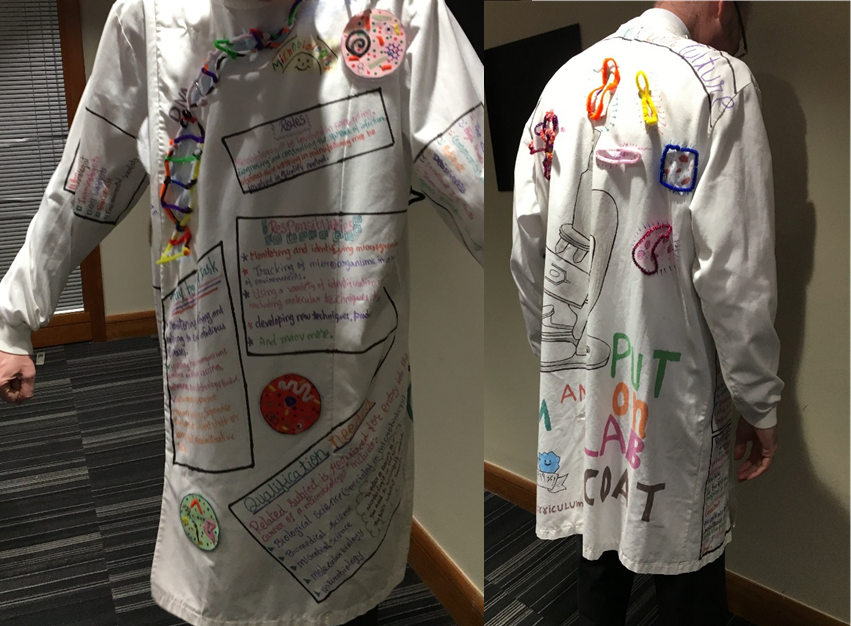 There are more video entries from previous years available to watch on our YouTube channel: 
www.youtube.com/user/NHSCareers
Together we can make a difference!